RITUAL TRADITION
MEANS OF EXPRESSION
UNDERLYING DOCTRINAL PRINCIPLES 
GATHIC ERA 
NO RITUAL PRACTICES 
YOUNGER AVESTAN COMMUNITY
YASNA HAPTANHAITI
PAHLAVI ERA 
PAZEND-AVESTAN COMPOSITIONS
ADURBAD –E- MAHRASPAND
RITUAL CLASSES
PARTICIPATORY 
OR 
OUTER LITURGIES 
SOCIO-RILIGIOUS CEREMONIES
NON-PARTICIPATORY
OR
INNER ( HIGHER) LITURGIES
CONSECRATIONAL
RITUAL OF JASHAN
FESTIVITY OF NATURE
PRIVATE FAMILY CELEBRATION
PRIVATE OR PUBLIC MEMORIAL
COMMUNAL CELEBRATIONS
HOUSE WARMING
CELEBRATE A NEW BUSINESS VENTURE
AFIRNGANS AND AFRINS
BLESSINGS
APPROPRIATELY MODIFIED FOR THE OCCASION
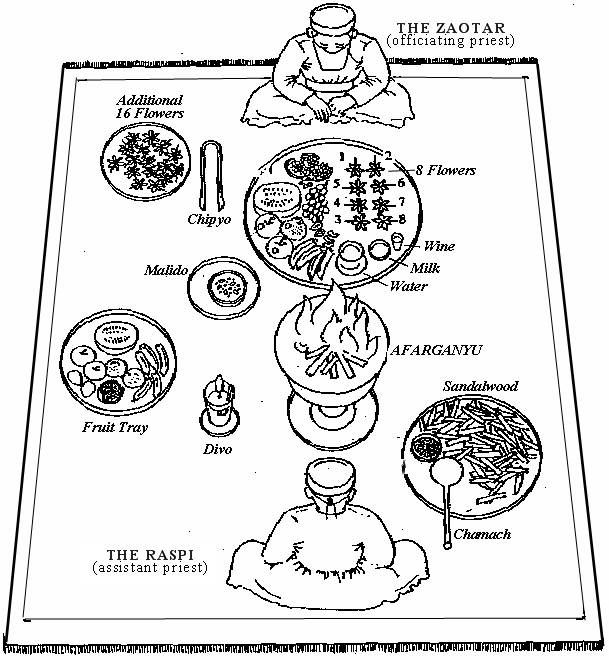 ZAOTAR - PRINCIPLE INVOKER
SYMBOLIC - SPIRITUAL DOMAIN
RASPI – JUNIOR / ATRAVAKSH
SYMBOLIC – CORPOREAL DOMAIN 
LIURGY OF FIRE
FIRE- THE SON OF AHURA MAZDA QUINTESSENCE OF THE CREATOR
GATHIC SCRIPTURES INCORPORATED
IN THE LITURGY
CIRCUIT OF COMPLESION - TWO DOMAINS - SPIRITUAL & PHYSICAL
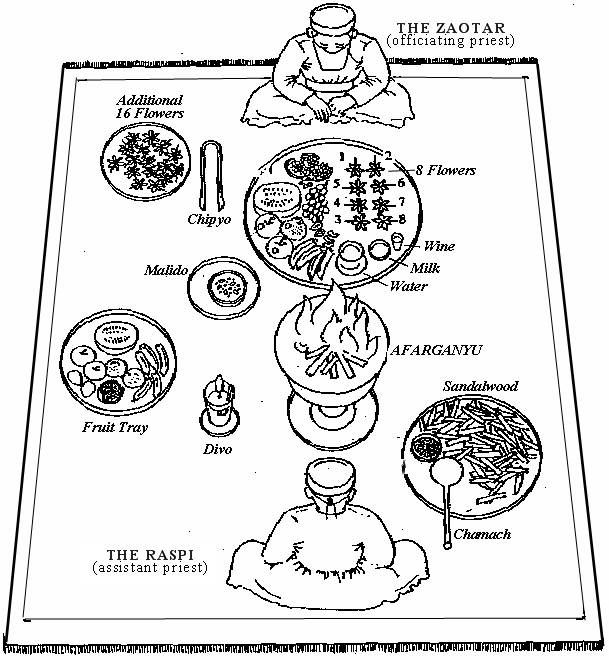 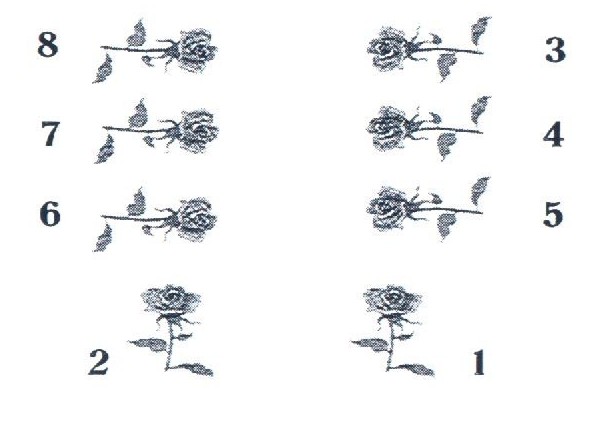 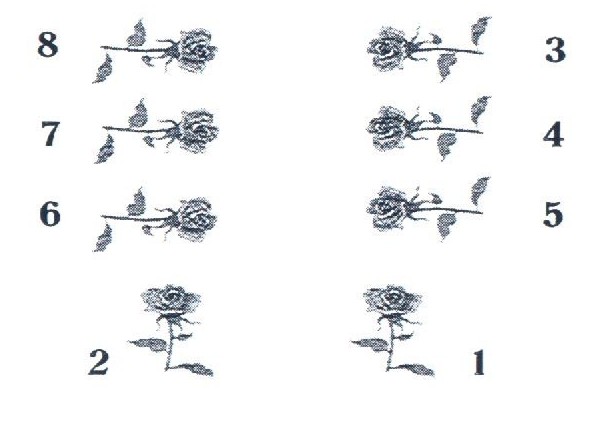 RITUAL PURITY
PURIFICATORY RITUALS
PURITY OF MIND, BODY AND SOUL 
REFLECTS THE DIVINE WITHIN
PADYAB RITUAL 
AV. PAITI-AP –SPRINKLING WATER
RINSING EXPOSED PARTS OF THE BODY
PERFORMED BEFORE
INITIATING ANY RITUAL
NAHN RITUAL
RITUAL OF SACRED BATH
ADMINISTERED TO LAITY
BEFORE WEDDING & CONFIRMATION
SACRED MANTRA 
CHEWING OF POMEGRANATE LEAVES
SYMBOLIC SIPPING OF NIRANG
FOLLOWED BY RINSING
THE BODY WITH WATER
PURIFICATION OF MIND AND BODY
BARASHNUM-E-NO SWA
THE MOST ELABORATE RITUAL
AV. BEREZ –TOP OR HEAD
WASHING FROM HEAD TO TOE  
SECLUSION OF NINE NIGHTS 
INDIVIDUALS TO BE ORDAINED 
AS PRIEST
COMPLEX RITUAL OF TWO STAGES
NAAVAR AND MURTAB
INVOLVING ABOUT SIX WEEKS
CONFIRMATION-NAVZOTE
ZOROASTRIAN CHILD 
INDUCTED INTO THE FAITH 
NAVZOTE – NEW DEVOTEE
AGE 7-11  AS LATE AS AGE 15
SACRED SHIRT – SUDREH
PATH OF PURITY
GIRDLE AROUND THE WAIST-KOSHTI 
WOVEN – 72 WOOLEN THREAD
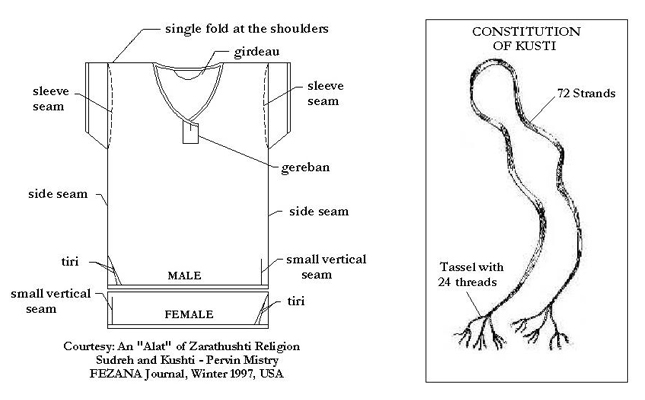 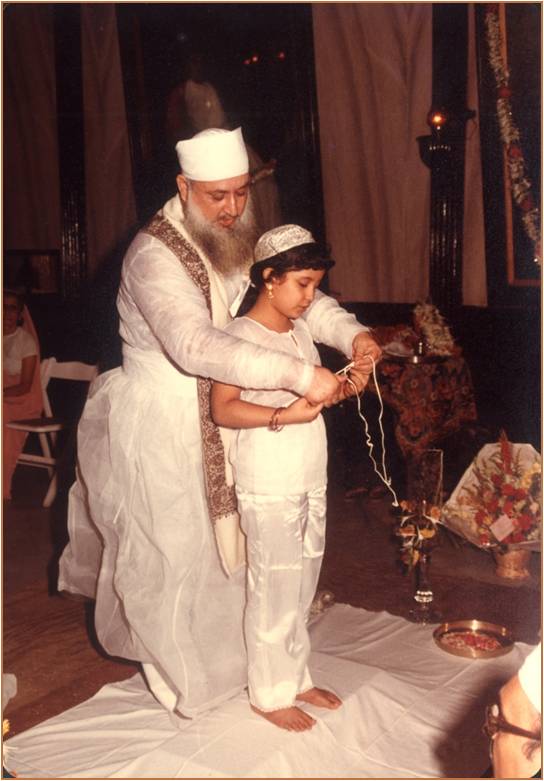 INNER LITURGIES
CONSECRATION RITUALS
PLACE OF WORSHIP, IMPLEMENTS
FESTIVE AND MEMORIAL 
YAZESHNE, VANDIDAD, VISPARAD,
BAJ RITUALS
PRIEST-FULLY ORDAINED AND UNDERGONE BARESHNUM
PAV-MAHAL- PURE CONSECRATED PLACE FOR THE RITUALS
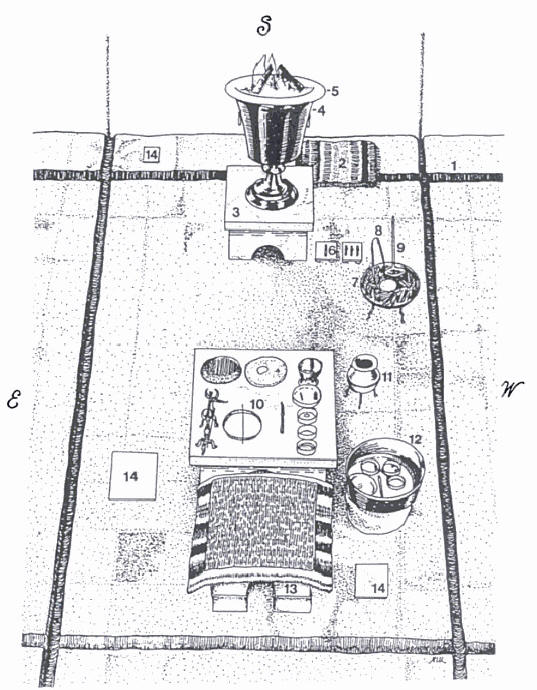 COMPLEX CADRE OF PRIESTHOOD
PRIESTHOOD PROLIFERATION IN
SASANIAN ERA 
VISPERAD, NIRANGISTAN 
SEVEN PRIESTS PERFORMED CERTAIN INNER LITURGIES
ZAOTAR AND SIX OTHERS
TODAY THESE RITUALS
PERFORMED BY TWO CLERGIES
ZAOTAR AND RASPI
CONCLUSION
FUNDAMENTAL RITUAL EXPRESSION OF CONCEPTS PRESERVED 
MODALITY SIGNIFICANTLY ALTERED
WHAT DOES NOT CHANGE WITH TIME TENDS TO STAGNATE
CORE GATHIC TEACHINGS IMMUNED
FOR 
THEY ARE THE LAWS OF TRUTH
RITUALS ARE MEANS TO AN END